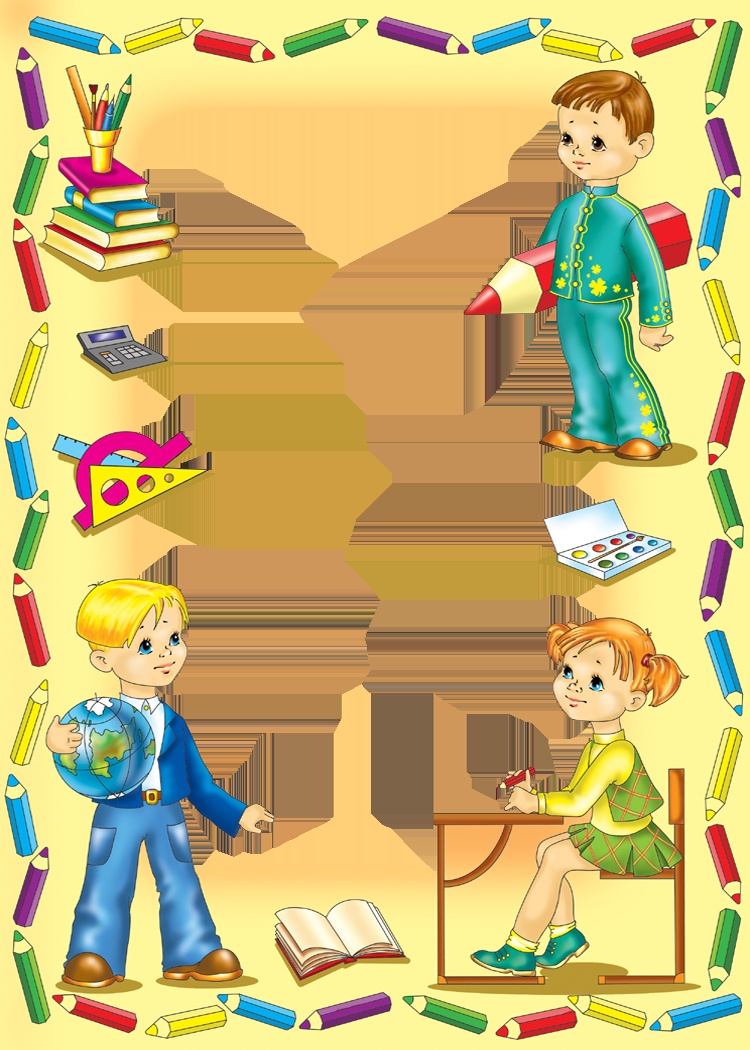 Властивості квадратного кореня
У
Р
О
К
Уміння, уважність
Розум. Радість
Оригінальність.
Кмітливість. Корисність
ПРОТЯГОМ УРОКУ:
удосконалити навички застосовувати властивості   арифметичного квадратного кореня
1
обчислювальні навички при розв’язувані завдань на добування коренів
2
увагу, колективізм, індивідуальність,спостережливість при виконанні завдань, самооцінювання, логічне мислення
3
виховувати наполегливість у досягненні мети
4
1% везіння
+ 99% праці
У С П І Х
(Едісон)
Успіх – це сума всіх досягнень, що повторюються кожного дня
1. Що називають квадратним коренем числа а?
а) Корінь з добутку двох невід'ємних  чисел дорівнює добутку коренів із цих чисел
2. Чи існує квадратний корінь з від’ємного числа?
б) два      а, -а
TEXT
TEXT
TEXT
TEXT
3. Як називають операцію 
обчислення арифметичного
 значення квадратного кореня?
TEXT
TEXT
в)  ні
4. Що називають арифметичним квадратним коренем із числа а?
-
-
г)  добування квадратного кореня із числа
5. Скільки коренів має рівняння х2 = а?
д)  невід’ємне число, 
квадрат якого дорівнює а
е) називають число,
 квадрат якого дорівнює  а
6. Сформулюйте теорему про корінь з добутку
2
5
1
4
6
3
В З А Є М О П Е Р Е В І Р К А
е
в
г
а
д
б
1. Що називають квадратним коренем числа а?
а) Корінь з добутку двох невід'ємних  чисел дорівнює добутку коренів із цих чисел
2. Чи існує квадратний корінь з від’ємного числа?
б) два      а, -а
TEXT
TEXT
TEXT
TEXT
3. Як називають операцію 
обчислення арифметичного
 значення квадратного кореня?
TEXT
TEXT
в)  ні
4. Що називають арифметичним квадратним коренем із числа а?
-
-
г)  добування квадратного кореня із числа
5. Скільки коренів має рівняння х2 = а?
д)  невід’ємне число, 
квадрат якого дорівнює а
е) називають число,
 квадрат якого дорівнює  а
6. Сформулюйте теорему про корінь з добутку
О Ц І Н Ю В А Н Н Я
5-4 
правильних 
відповідей
3-1 
правильних 
відповідей
6 
правильних 
відповідей
3 бали
2 бали
1 бал
Чи правильна рівність
√169=13;        √10=100; √0,04=0,2;      √1,44=0,12; √0=0;              √0,9=0,3;  √640=80;        √1∕4=1∕2;    √25=-5;          √81/4=9/4
Обчислити
√100;    
 √ 36;    
 √4900 ;
 √(3-а)(3+а);     
  √25-√16;
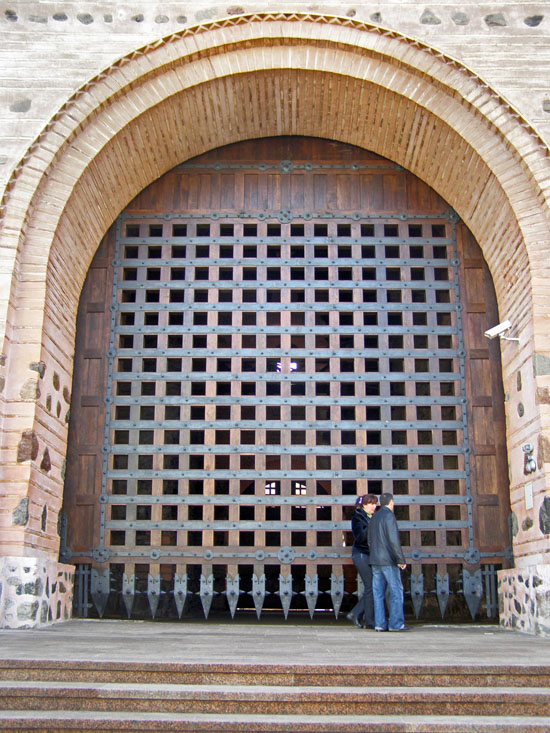 1
√25 - √16 =
√121 - √100=
(√8) 2 =
√49 х 1 =
1
8
7
Софіївський собор
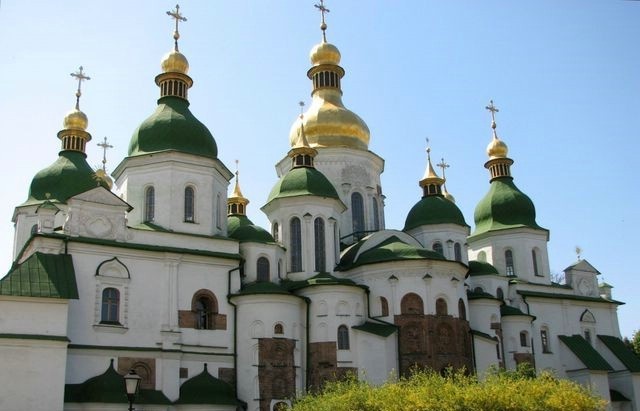 Побудовано у 1017-1037 рр.
І варіант № 724
ІІ варіант № 715
√50 * √8 ;               
√3 * √12 ;
 √2 * √242;
 √11 * √99 
 √1,2 * √120;
 √40 * √62,5; 
√1,44 * √0, 49;
√64 * 100 ;               
√49 * 144 ;
 √25 * 121;
 √36 * 900 
 √121 * 64;
 √900 * 81;
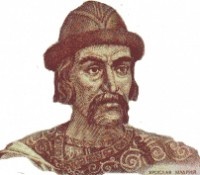 Державний діяч Київської Русі, великий князь Київський (з 1019р.)

Заклав Ярослав місто велике, біля того міста Золоті Ворота. Заклав і церкву Святої Софії

Перша відома в Київській Русі бібліотека була заснована в Києві при Софієвському соборі Я.М. В той час бібліотека налічувала 950 томів.
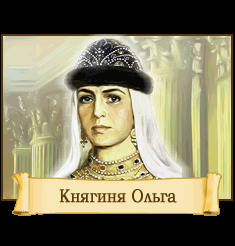 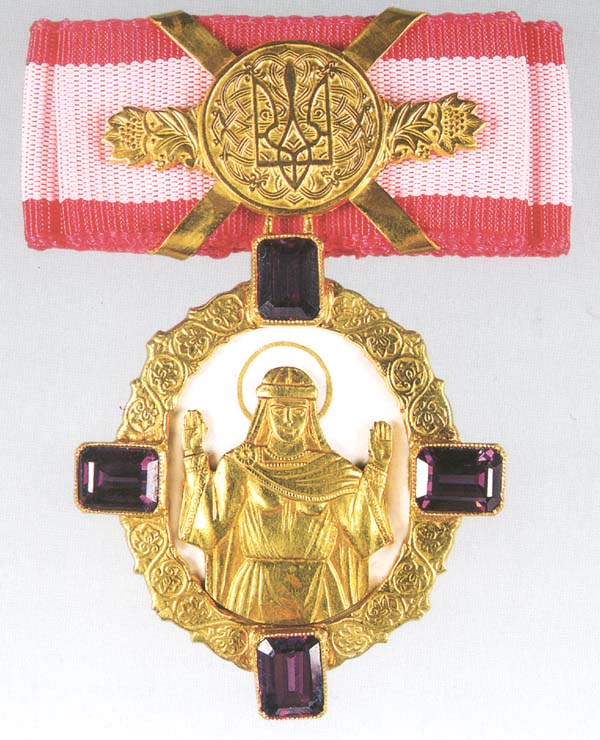 орден 
Княгині Ольги 
для нагородження жінок
за видатні заслуги в різних сферах діяльності.
16 березня 2000 року Верховна Рада України прийняла Закон України «Про державні нагороди України», у якому була встановлена державна нагорода України — орден княгині Ольги
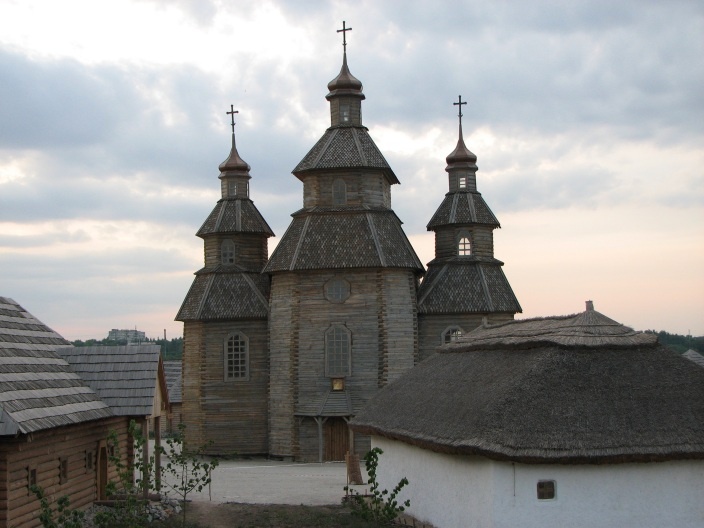 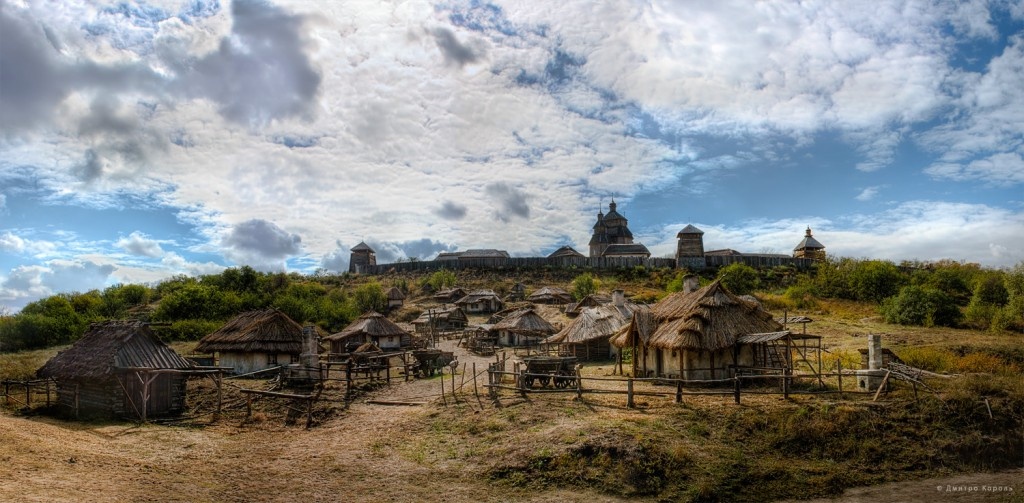 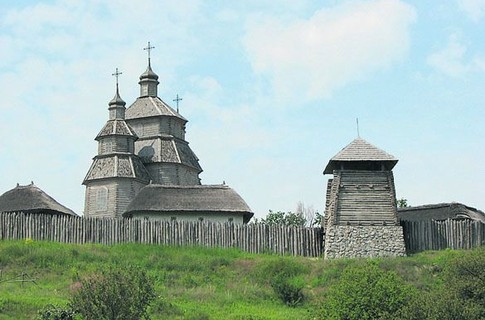 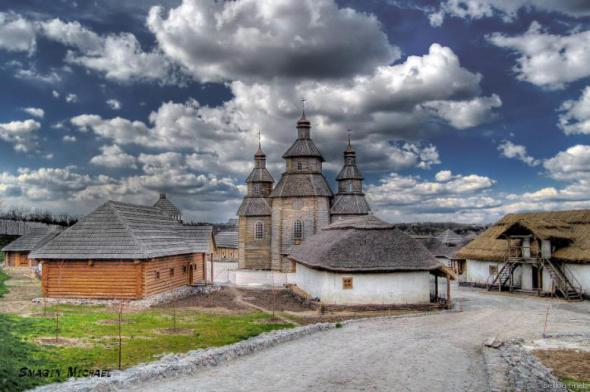 Спростити вираз
√12 + √75 - √48;               √64а + √36а - √81а;
 √49х + √25х - √100х;
 √8х – 0,1√200х +3√50х  
(4 - √17 )(√17 + 4 );          (√7 - √5 )(√7 + √5 );
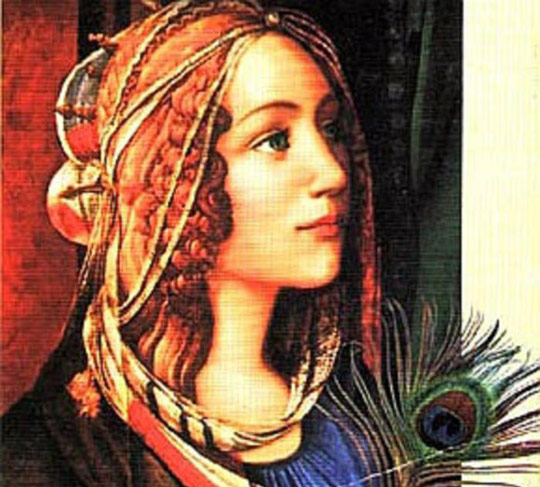 Р
О
К
С
О
Л
А
Н
А
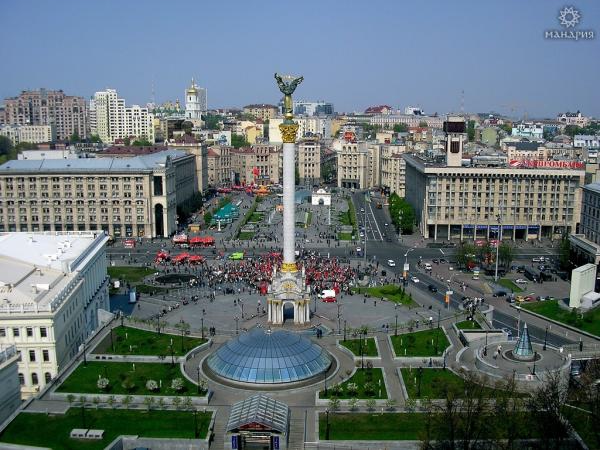 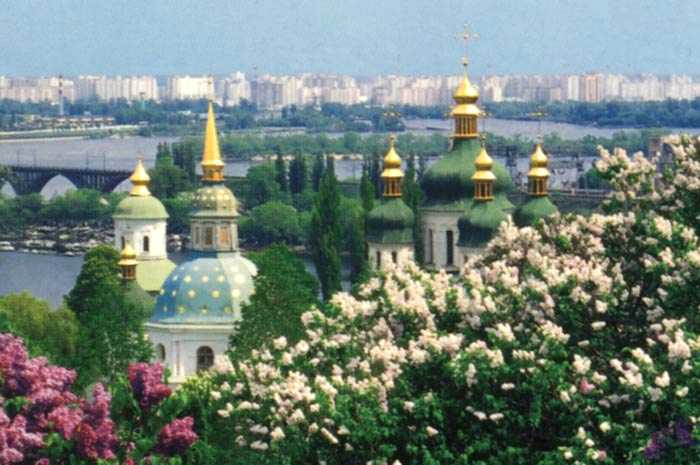 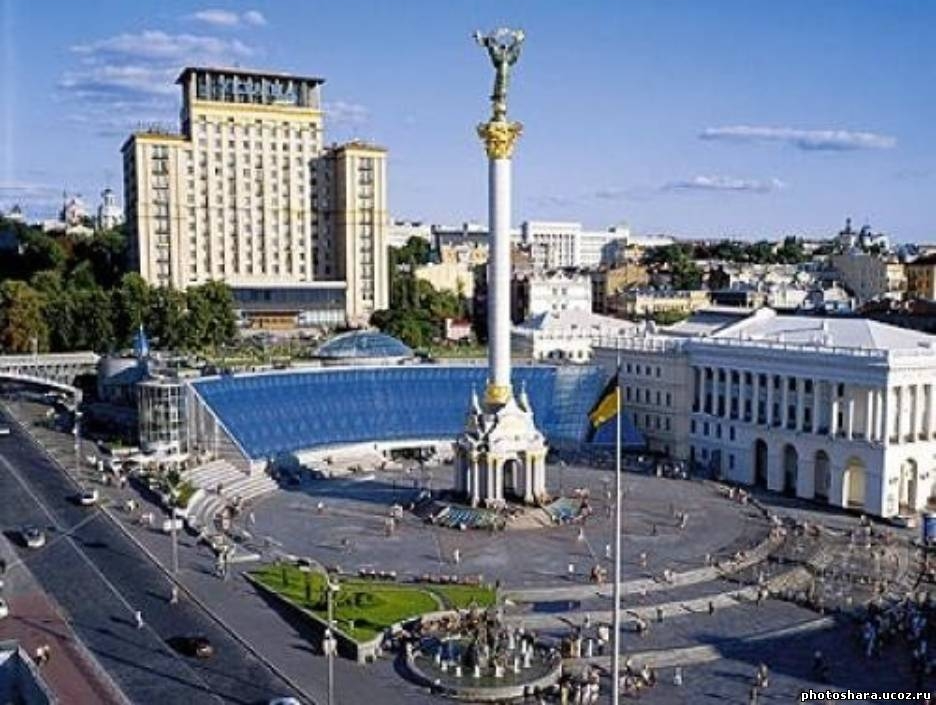 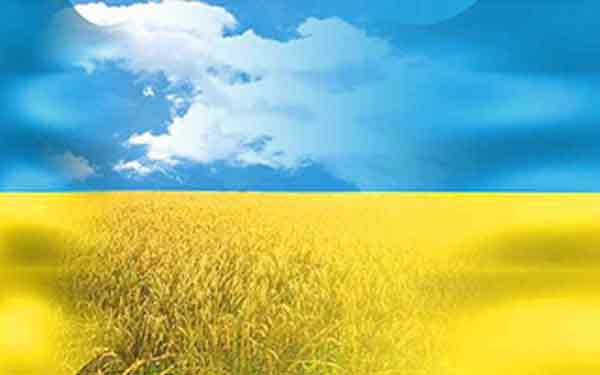 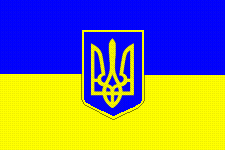 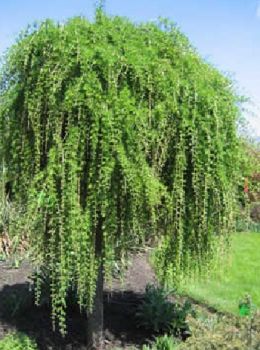 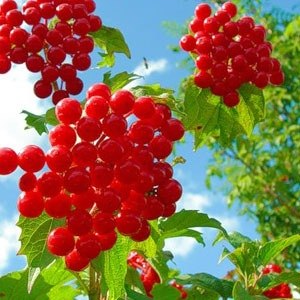